Impersonal Expressions
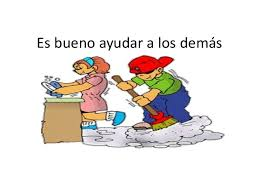 Impersonal Expressions
Impersonal expressions are formed with the he/she/Usted form of the verb ser plus and an adjective.
Any tense of ser can be used- not only the present tense. 
These are followed by infinitives (when no specific person is addressed- we will use these later in another way.)

Ex.  	Es bueno ayudar a otros
	Fue importante juntar fondos para la obra caritativa.
	Es malo tirar basura en el parque.
Impersonal expressions
Impersonal expressions are used to talk about what is (was, will be , used to be)  good, bad, important, necessary, etc. to do without being specific about who should do it.

They are directed at everyone- not a specific person or people.

Ex.  	Es mejor dar que recibir.
	Es necesario investigar nuevas soluciones.
	Es buena idea beber mucha agua.
Impersonal expressions:
Es bueno
Es malo
Es necesario
Es importante
Es mejor
Es buena idea			+ Infinitive
Es mala idea
Es posible (imposible)
Es peligroso
Es preciso
Es loco
Es interesante
To describe each picture, write one or more impersonal expressions.
Ejemplos:

Es malo fumar.


Es importante no fumar.


Es bueno dejar de fumar.
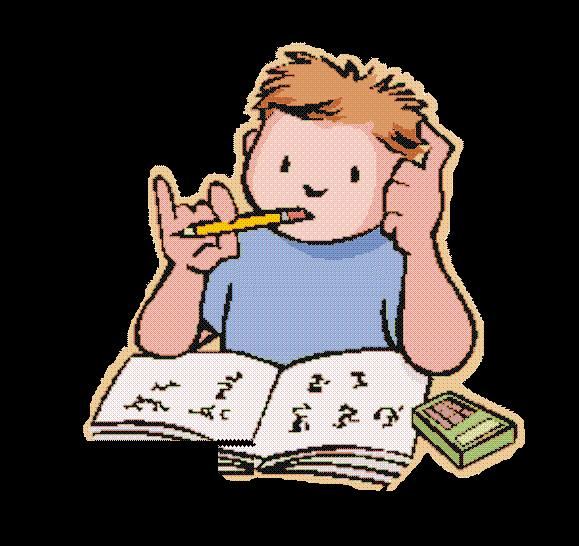 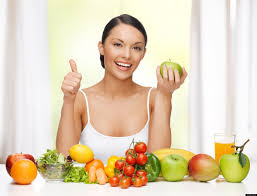 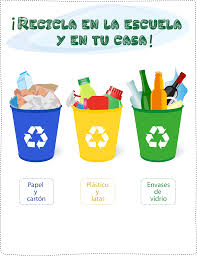 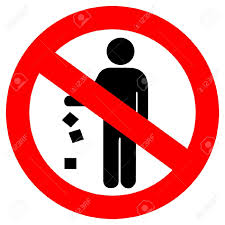 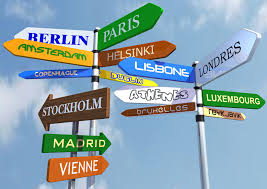 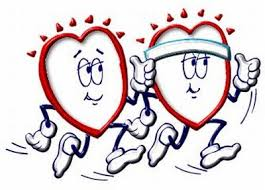 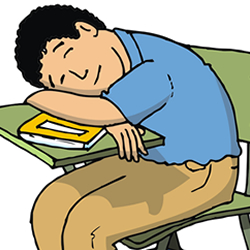